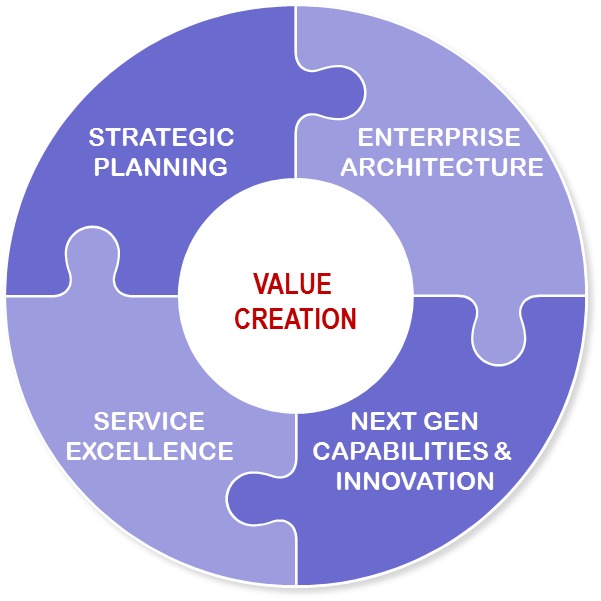 2024 – 25 Teaching Development Grant 
Project Status Report
Name
Date
<Project Name> - Project Status Report as of <Date>
Project Objective: <Max 2 line summary of the project objectives. This normally would be your first one or two sentences of the respective section in the PID.>
Overall Project Status
Key Milestones
Decisions and guidance requested
<List the decisions or instructions from the board you request. Be concise and confirm any decisions and guidance given is also minuted. This also includes project change requests submitted for approval.
Use “None requested”, when needed.>
Baselined
2
5
3
1
4
Enter date
Enter date
Enter date
Enter date
Enter date
Actual or planned
4
5
3
1
2
Enter date
Enter date
Enter date
Enter date
Enter date
Significant risks and issues
<List any significant risks and issues (rating ‘high’) and remediation activity. Use headline level in the text.>
KEY MILESTONES PRESENTED ABOVE
<Milestone name>
<Milestone name>
<Milestone name>
<Milestone name>
<Milestone name>
Deliverables or activities in the next period
<List the deliverables planned to be completed in the next reporting period.>
<Alternatively, you may refer to some key activities, e.g. a design workshop with users, kick-off meeting with a vendor, etc.>
Deliverables or activities completed in this period
<List the deliverables completed in this reporting period.>
<Alternatively, you may refer to some key activities, e.g. a design workshop with users, kick-off meeting with a vendor, etc.>
Gray
Originally planned or completed activity
Green
On track; will complete as planned
A
Red
Planned delivery at risk
Yellow
Will miss planned date
This slide instructs on how selected fields are used.
Text in [square brackets and small blue font] are guidance notes for what data is to be provided. This slide must be removed from the report issued.
<Project Name> - Project Status Report as of <Date>
 [Project name as in the PID, the formal and full name of the project.]
Project Objective: <Max 2 line summary of the project objectives. This normally would be your first one or two sentences of the respective section in the PID.>
Move the arrow left/right, as needed.
Overall Project Status
Key Milestones [Timeline is monthly for the next 6 months (rolling 6 months).]
Decisions and guidance requested
<List the decisions or instructions from the board you request. Be concise and confirm any decisions and guidance given is also minuted. This also includes project change requests submitted for approval.
Use “None requested”, when needed.>
Baselined
Six months rolling timeline only.
1
5
3
2
4
31 Jan
22 Dec
1 Dec
15 Dec
8 Nov
Actual or planned [Use traffic light colours to indicate the status of each milestone]
Current figures and numbers only.
4
5
3
1
2
31 Jan
19  Jan
22 Dec
15 Dec
17 Dec
KEY MILESTONES PRESENTED ABOVE [Only for the next 6 months. Milestones after that will be eventually come into the future reports.]
<Milestone name>
<Milestone name>
<Milestone name>
<Milestone name>
<Milestone name>
Significant risks and issues
<List any significant risks and issues (rating ‘high’) and remediation activity. Use headline level in the text.>
[Refer to your Risk / Issue Register ID’s and risk / issue names.]
Deliverables or activities in the next period
<List the deliverables planned to be completed in the next reporting period.>
<Alternatively, you may refer to some key activities, e.g. a design workshop with users, kick-off meeting with a vendor, etc.>
Deliverables or activities completed in this period
<List the deliverables completed in this reporting period.>
<Alternatively, you may refer to some key activities, e.g. a design workshop with users, kick-off meeting with a vendor, etc.>
Gray
Originally planned or completed activity
Green
On track; will complete as planned
A
Red
Planned delivery at risk
Yellow
Will miss planned date